PROJET TUTORÉ
Mardi 13 février 2024
Diagnostic et orientation du Lycée Sud du Mans dans sa gestion des déchets
Sommaire
1- Gestion des déchets des bâtiments de la restauration et de l’internat
2- Gestion des déchets des espaces extérieurs et des bâtiments
3- Gestion des déchets dans les ateliers
4- Sensibilisation des élèves
2
Master Ville et Environnements Urbains 
Parcours MIDEC- Le Mans Université
Commande : 
Améliorer la gestion des déchets et la prise de conscience environnementale au sein du Lycée Sud du Mans
3
1
Gestion des déchets des bâtiments de la restauration et de l’internat
4
Les déchets de la restauration
Tri à la source des déchets 
© H. LE BRUN, 2023
Déchets non alimentaires 
Déchets alimentaires 
( à laisser sur le plateau)
Pain
Immersion à la plonge
© S. VEILLON, 2023
Un tri des déchets imparfait
© L. MOSCOU, 2023
5
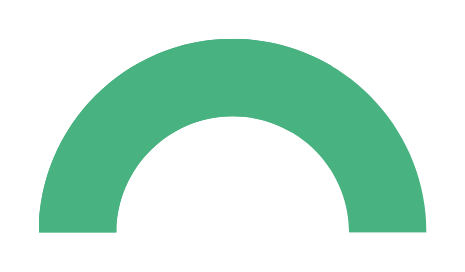 Les déchets dans la restauration
Observer le gaspillage alimentaire
Réaliser un questionnaire
© S. VEILLON, 2023
© S. VEILLON, 2023
6
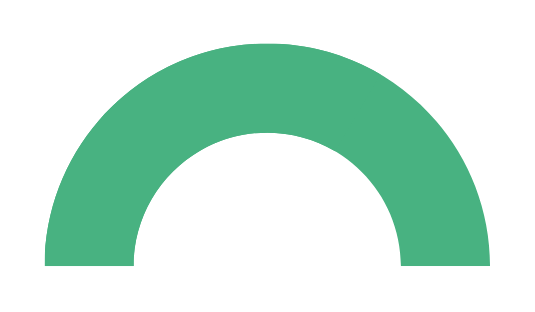 Propositions d’améliorations
Déposer le pain sur les plateaux avec les autres déchets alimentaires
Supprimer le bac de collecte pour le pain
Simplifier les consignes de tri
Mettre à disposition un petit réfrigérateur au centre de la salle de restauration
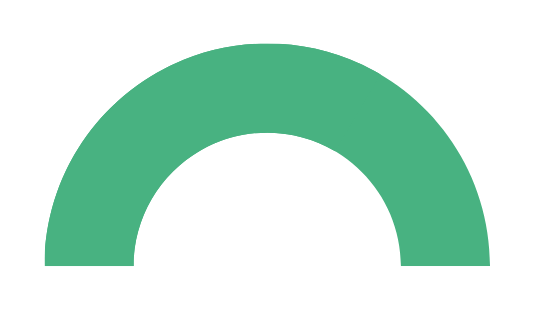 7
Les déchets dans la cafétéria
Poubelles OMR uniquement,
© H. LE BRUN, 2023
Déchets issus des produits vendus au comptoir,
© S. VEILLON, 2023
Bac de tri sélectif  360L,
© S. VEILLON, 2023
8
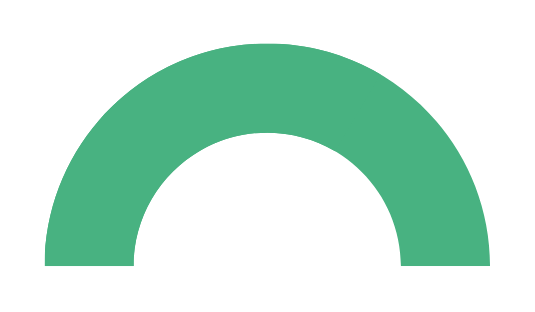 Propositions d’améliorations
Mise en place du tri sélectif dans la cafétéria en substituant certains contenants  d’ordures ménagères
Déploiement d’une signalétique adaptée et des actions de sensibilisation
Organisation d’une réunion pour envisager une réorganisation de la gestion des poubelles dans la cafétéria.
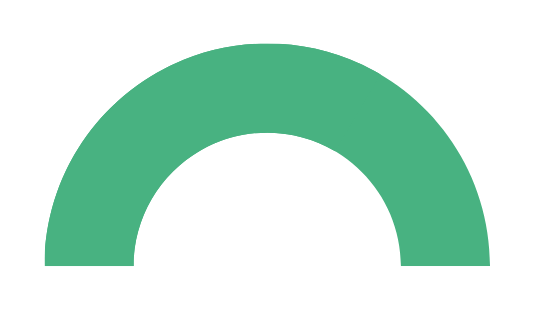 9
Les déchets dans l'internat
Corbeille OMR dans les chambres de l'internat, 
© MIDEC, 2023
Le chariot de ménage utilisé dans l'internat,
© S. VEILLON, 2023
Contenu du sac d’OMR du chariot de ménage,
© S. VEILLON, 2023
10
Propositions d’améliorations
Étudier le remplacement des poubelles OMR par du tri sélectif dans les chambres
Envisager la mise en place de poubelles de tri sélectif dans les couloirs
Envisager la mise en place d’affiches de communication 
Étudier l’amélioration des chariot de ménage avec du bi-flux
Envisager la réduction des gazes de ménage et privilégier  les mops
11
2
Gestion des déchets des espaces extérieurs et des bâtiments
Bâtiments de cours, service reprographie et CDI
12
Méthodologie
Entretiens
Personnels du lycée
Observations
Diagnostic des points de collecte
Caractérisation visuelle des déchets
13
Entretiens
Enquête et collecte des données
14
Observations
Espaces extérieurs
1.Repérage
 localisation 
des
 poubelles.
2.Analyse  positionnement 
des
poubelles.
Localisation des emplacements des poubelles dans l’espace commun (Google Map)
15
Observations
Espaces extérieurs
Contenu poubelle OMR
© N.Hetault, 2023
Contenu des bacs bi flux (recyclage et Omr)
© I.IDOUI, 2023
Contenu des cendriers
© I.IDOUI, 2023
Extérieur
Tri à améliorer.
16
Observations
Bâtiments de cours
© I.IDOUI, 2023
Absence de poubelles dans les couloirs
Caractérisation visuelle
Présence de poubelle uniquement dans les salles de cours et toilettes
canettes alu, emballages alu ou plastiques
© I.IDOUI, 2023
© I.IDOUI, 2023
17
Observations
service reprographie
Consommation de papier très importante

195 ramettes en 1 mois pour l’administratif 
1.8 millions de feuilles sont utilisées chaque année
Toner d’encre
© N.Hetault, 2023
Utilisation très régulière de la couleur
Mauvaise communication sur fin de vie cartouches vides
© N.Hetault, 2023
18
Observations
Centre de documentation d’information
Dans le CDI dix poubelles sont présentes
Deux types de livres sont jetés dans le CDI : les revues périodiques et les ouvrages/manuels
Des initiatives déjà mise en place et à pérenniser
Crédit photo : Bac à livres au CDI, 
© I.IDOUI, 2023
19
Préconisations
 Bâtiments CDI & Espace Extérieur
Tri dans la cour et les bâtiments
Réorganisation, signalétique artistique
Consommation de papier
Affiches de sensibilisation aux bons gestes
Seconde vie des livres
Boîtes à livres,  bourse aux livres, don des papiers journaux
20
Discussion
Faisabilité de nos actions
Budget, temps
Rôle et implication des éco-délégués
Échanges, présence
21
3
Gestion des déchets dans les ateliers
Carrosserie
Plasturgie
Mécanique
22
Méthodologie
Entretiens
Cartographie des points de collecte
Liste des prestataires, coûts et fréquences de collecte
Identifier les flux de déchets
Observations
23
Tableau 1 : Flux de déchets des ateliers et prestataires dédiés (réalisation par le groupe Ateliers le 10/11/2023)
24
Observations
LES ATELIERS
Bureaux/Classes
Bureaux/Classes
Tout-venant
OM/CS
Plasturgie
Outillage
Plasturgie
Outillage
Mécanique Auto
Mécanique Auto
Local DD
Métaux
Bennes
Métaux/ Cartons
Pneumatiques
Carrosserie
Carrosserie
Crédit photos
© G. MOUTURAT, 2023
25
Schéma 1  : Points de massification des déchets issus des ateliers (réalisation par le groupe Ateliers le 12/01/2024)
© G. LE CALVEZ, 2023
Observations
Faible production de déchets ménagers dans l’ensemble des 3 ateliers.
L’ensemble des déchets dangereux produits sont encadrés et traités.
Une conscience environnementale de la part des professeurs concernant l’utilisation des matériaux dans les ateliers.
26
Préconisations Groupe Ateliers
Proposer des solutions pour les flux OM et CS (à proximité des plans de travail) : Améliorer l’identification des contenants existants.
Harmoniser les démarches d’économie circulaire à tous les ateliers (exemple des chiffons)
Capter plus de flux : Palettes
27
4
Sensibilisation des élèves
28
Méthodologie
Les Eco-délégués
Rencontre avec 
les éco-délégués
Ecoute des compétences 
et des besoins
Equipe communication
Mise en action 
des besoins avec 
les éco-délégués
29
Résultats des échanges
Besoin de reconnaissance des éco-délégués au sein du lycée
Implications très variées au rôle d’éco-délégué
Peu de vision sur des actions potentielles
Peu de connaissances sur le tri au sein du lycée
30
Actions
© A. Ricou, 2023
© A. Ricou, 2023
Confection de déguisements
31
Actions
© A. Ricou, 2023
© T. Fauchereau, 2023
Intervention dans les classes
32
Actions
Différentes propositions de logos 
© A. Ricou et les éco-délégués, 2023
Confection de logos
33
Actions de sensibilisation
Fresque du climat en deux temps 

1) Fresque du climat avec des éco-délégués de seconde 
12 participants
4 stagiaires

2) Fresque du climat avec des éco-délégués de 1ère, Terminale et BTS
12 participants 
Intervention de Ouest France pour la rédaction d’un article
34
Première animation
Eco-délégués de seconde 

difficultés à se saisir de la fresque

première fresque pour 

les animateurs 

les éco-délégués
Photos des ateliers du 
6 février 2024
© A. Ricou, 2024
35
Eco-délégués de 1ère, terminales et BTS

facilités à se saisir de la fresque

deuxième fresque pour 

les animateurs 

des éco-délégués
Deuxième animation
Photos des ateliers du 12 février 2024
© C.Bonnet et © C.Brancard, 2024
36
Débat mouvant
Sujet 1 : Pour réduire mon empreinte carbone, je trie mes déchets au lycée
Sujet 2 : Pour réduire mon empreinte carbone, je mange le repas végétarien au lycée
D’accord
Peu d’impact
Beaucoup d’impact
Pas d’accord
© C.Bonnet, 2024
37
Résultats de nos actions
9 classes visitées 
4 élèves mobilisés pour la confection des déguisements 
24 élèves mobilisés pour la fresque du climat 
Débat mouvant : informer les élèves
Enquête de satisfaction méthode ROTI Agile pour les fresques du climat
38
Enquête de satisfaction
Mon temps a été bien investi, j’ai beaucoup appris
Neutre
J’ai appris des choses
Je n’ai pas appris grand chose
J’ai perdu mon temps
Tableau 2 : Résultats du ROTI de la Fresque du Climat
39
Préconisations
Créer un logo pour pouvoir identifier les éco-délégués

Continuer les échanges avec l’équipe communication du lycée 

Continuer des actions de sensibilisation pour lutter contre la désinformation des lycéens 

Créer des temps dédiés pour les éco-délégués afin qu’ils puissent réfléchir à des actions à mettre en place
40
Nous vous remercions de votre écoute, de votre disponibilité et de votre accueil
41
Tableau récapitulatif des préconisations
42